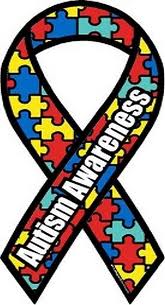 Developmental disabilities
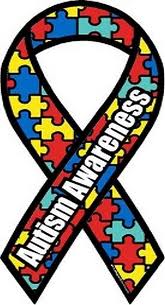 Autism throughout the Lifespan
Autism and the life-span
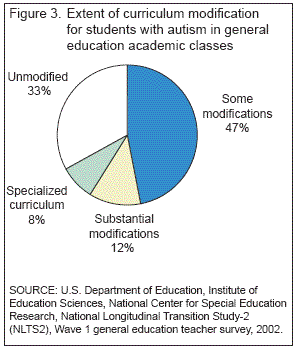 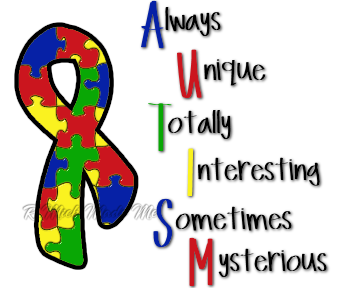 Zero through 2 years old
Autism is usually diagnosed at 18 months old because this is when the child’s Gross, Motor skills, and physical attributes develop.
Children with Autism display repetitive behavior when engaging in social activities.
Zero through 2 years old
Scientists are not sure what cause ASD, but it is likely that both genetics and the environment play a role.
Speech impairment and language deficits are the major symptoms of children with Autism; it also affects their sensory organs, adaptation skills, cognitive, and socialization skills.
Autism awareness
School-age
Pecs is an experiment which was done on school-age children who are autistic. 
Pecs study is to measure children IQ’S  and behavior.
Pecs impact children appears to have an increase d tendency of speech in children who can communicate at a baseline .
School-Age
Pecs is to teach causes and functional talking to child4ren with autism  in a social context.
Pecs is widely used in the home and school setting. Pecs was included in the school curriculum in the classroom of special need children with a staff under regulation of Pecs supervision consultants
Famous people and their autistic children
Teenagers and Autism
In a teenager, connecting through these tough years can already be difficult, but for a teenager with Autism the connection can almost be non-existent.
The teenage years are formative and can have some of the biggest life changes which also can be the scariest.
Teenagers
Knowing the upcoming milestones  puberty, socialization, sexual curiosity, social pressures of drugs and alcohol, and bullying will help a teenager with Autism cope better.There is help for these transitions, such as,  support groups.
Autism facts
Autism and Adults
May require housing.
May require employment training.
Social communication.
Difficulty understanding gestures, body language and facial expressions.
Unaware of what is socially appropriate and have difficulty choosing topics to talk about.
Adults
Problems understanding double meaningsflexible thoughtsproblems making plans for the future, and having difficulties organizing your lifean obsession with rigid routines and severe distress if routine is disrupted
Symptoms of autism
Autism and mental illness
1 out of 4 young adults will experience a depressive episode by age 24
About 255 of incarcerated adults and youths in the juvenile justice system lie with a serious mental illness
Mental illness strike individuals in the prime of their lives, often during adolescence  and young adulthood
Mental health disorders account for four of the top ten causes of disability in the US.
MENTAL ILLNESS FACTS
SUICIDE IS THE 3RD LEADING CAUSE OF DEATH FOR THOSE AGED 15-24, THE 2ND LEADING CAUSE OF DEATH OF COLLEGE STUDENTS
26% OF HOMELESS LIVE SEVERE MENTAL ILLNESS OVER 4 TIMES THE RATE OF THE GENERAL POPULATION
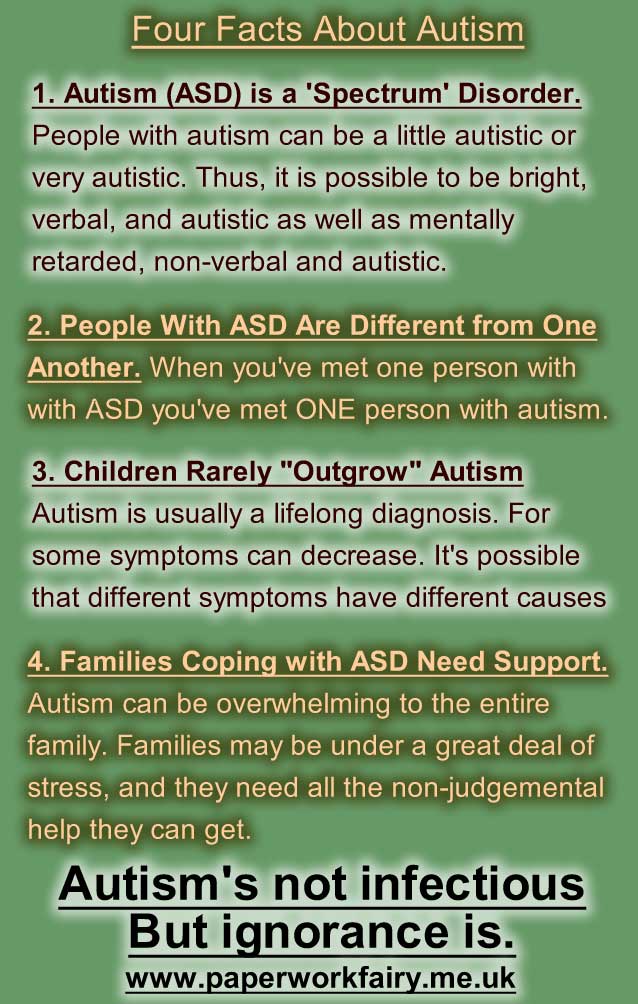 Facts about Autism
Different spectrums of autism
DEVELOPMENTAL DISABILITIES – Autism throughout the lifespan
Sophia Copeland
Marlene Baptiste
Alesia Blackney
Tanisha Hunter
Amelia Perez